Employee Retention Credit
Update for Fall River Parishes and Schools
Chris Moran
410.244.7604   |  CNMoran@Venable.com
Disclaimer
This presentation is for general informational purposes only and does not represent and is not intended to provide legal advice or opinion and should not be relied on as such. Legal advice can be provided only in response to specific fact situations. 

This presentation does not represent any undertaking to keep recipients advised as to all or any relevant legal developments.

ATTORNEY ADVERTISING. Prior results do not guarantee a similar outcome.
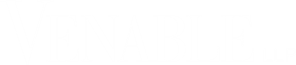 2
What is the Employee Retention Credit?
The employee retention credit is a refundable payroll tax credit that was enacted in March 2020 as part of the CARES Act.
The credit is available for employers whose operations were fully or partially suspended due to a COVID-19-related government order, or that had certain revenue declines compared to 2019.
Subsequent COVID-19 relief legislation extended and significantly expanded the credit.
Who is Eligible for the Credit?
To qualify the employers must meet one of two alternative tests.  The tests are applied each calendar quarter.  Either:
The employer’s operations are fully or partially suspended by a COVID-19 related government order during the calendar quarter (“government order test”); or
The employer’s gross receipts are below 20% of the gross receipts from the correlative quarter in 2019 (“reduced gross receipts test”).
Examples in Massachusetts
Government Order Test
Governor Baker’s orders closed schools from March 17, 2020, to the end of the 2019-2020 school year. 
For the 2020-2021 school year, eligibility under the government order test is a fact-specific, case-by-case analysis based on the impact of the DESE school reopening regulations. 
Gov. Baker’s orders limited in-person gatherings for churches from March 13, 2020, to May 18, 2020.
From May 18, 2020, to May 17, 2021, the COVID-19 sector-specific rules for churches limited gatherings based on six feet of social distancing between groups, and an occupancy of no more than 50% of the stated occupancy limit or 10 people per 1,000 square feet.
In addition to the statewide restrictions, the City of New Bedford had a 100-person limit for worship services until December 2020.
Examples in Massachusetts
Reduced Gross Receipts Test
School had $25,000 of gross receipts in Q2 of 2019.  In Q2 of 2021, School had $19,000 of gross receipts.  School is eligible in Q2 2021. School is also eligible in Q3 of 2021 based on the “alternate calendar quarter” option.   
The gross receipts test is a quarter-by-quarter analysis. Thus, a school or parish may be eligible in at least one quarter even if it did not have a year-over-year decline in revenue.
A forgiven PPP loan is not “gross receipts” for this test. 
In the first or second calendar quarter of the year, a school’s primary source of revenue might be extended day fees, food services, and donations/fundraising events. 
If the school had limited extended day and food services and cancelled in-person fundraising events in the first and/or second calendar quarter of 2021, the school could have a revenue decline of at least 20% compared to 2019, even if tuition revenue did not decline.
How is the Credit Calculated?
For the first, second, and third calendar quarters of 2021, the amount of the credit is 70% of the “qualified wages” and “qualified health expenses” paid to each employee, subject to a quarterly cap of $10,000 per employee.
For 2021, the maximum per-employee credit is $7,000 for each of quarter of eligibility (70% times the $10,000 quarterly cap).
For 2020, the credit is equal to 50% of qualified wages, with a maximum of $10,000 in wages for all of 2020. 
For 2020, the maximum per-employee credit is $5,000 for all of 2020 (50% times the $10,000 annual cap).  
While a parish priest’s normal salary is not eligible for the credit, the parish’s cost for medical, dental, and vision costs for priests are eligible for the credit.
How is the Credit Claimed?
Schools and parishes that have not claimed the ERC but are eligible under the government orders test or the gross receipts test can file amended payroll tax returns (Form 941-X) for each quarter of eligibility. 
The deadline to file these returns is April 15, 2024, for the 2020 ERC and April 15, 2025, for the 2021 ERC.
Working with Venable
Schools and parishes that wish to work with Venable must sign an engagement letter.  
Venable’s fees are based on hourly billing rates. The fees do not depend on the amount of the credit and the hourly billing rate is the normal rate for Venable attorneys, not an increased rate for ERC work. 
Venable has already collected and analyzed relevant government orders and regulations that applied to parishes and schools.
Working with Venable
Venable will request information related to the impact of COVID-19-related government orders on the school and/or parish’s operations. 
Relevant information for schools includes hybrid learning models based on space limitations and social distancing rules, cancellation of extracurricular activities, athletics, extended day care, etc. 
For parishes, relevant information includes average pre-COVID Mass attendance, maximum capacity or square footage for worship services, maximum capacity under the 10 people/1,000 square feet rule, and average Mass attendance during the period capacity restrictions applied. 
Parishes and schools should also provide quarterly gross receipts for each calendar quarter in 2019, the fourth calendar quarter of 2020, and the first, second, and third calendar quarters in 2021. 
Venable will also request payroll journals and original 941 reports for any quarters of eligibility.
Working with Venable
Venable will prepare a legal memorandum listing the relevant COVID-19-related government orders, documenting the impact of the orders on the parish or school’s operations, and analyzing the period of eligibility for the ERC. 
Venable will also calculate the credit amounts for the quarters of eligibility based on the payroll and health insurance information provided and prepare the amended payroll tax returns (IRS Form 941-X) to claim the credit.
Timeline for Refund Claims
The IRS has typically been processing refund claims for quarters in which the credit is less than $100,000 in 3-4 months. 
The processing time for quarters in which the credit exceeds $100,000 has typically been 5 to 9 months. 
If the IRS does not process the refund claim within 45 days of the date the claim is filed, interest is due going back to the due date of the original payroll tax return.
Recent Experiences with Parishes and Schools
Most or all parishes should be eligible from mid-March 2020 to mid-May 2021 based on the statewide gathering and occupancy limits. 
Some parishes may have an additional 1.5 to 4.5 months of eligibility under the gross receipts test. 
Even for a small parish with one priest and 2-3 other employees, the legal costs should be significantly less than the refund amount and the accrued interest.
Schools should be eligible at least for the period from March 17, 2020, to the end of the 2019-2020 school year. 
Even if a school’s eligibility is limited to this period, we expect that just the interest paid on the refund claim could equal or exceed the legal costs for Venable’s work. 
We are seeing some schools with additional periods of eligibility under the government order test and many schools with additional periods of eligibility based on revenue declines in 2021 compared to 2019 (canceled fundraising events and reduced revenue from extended day and food services).